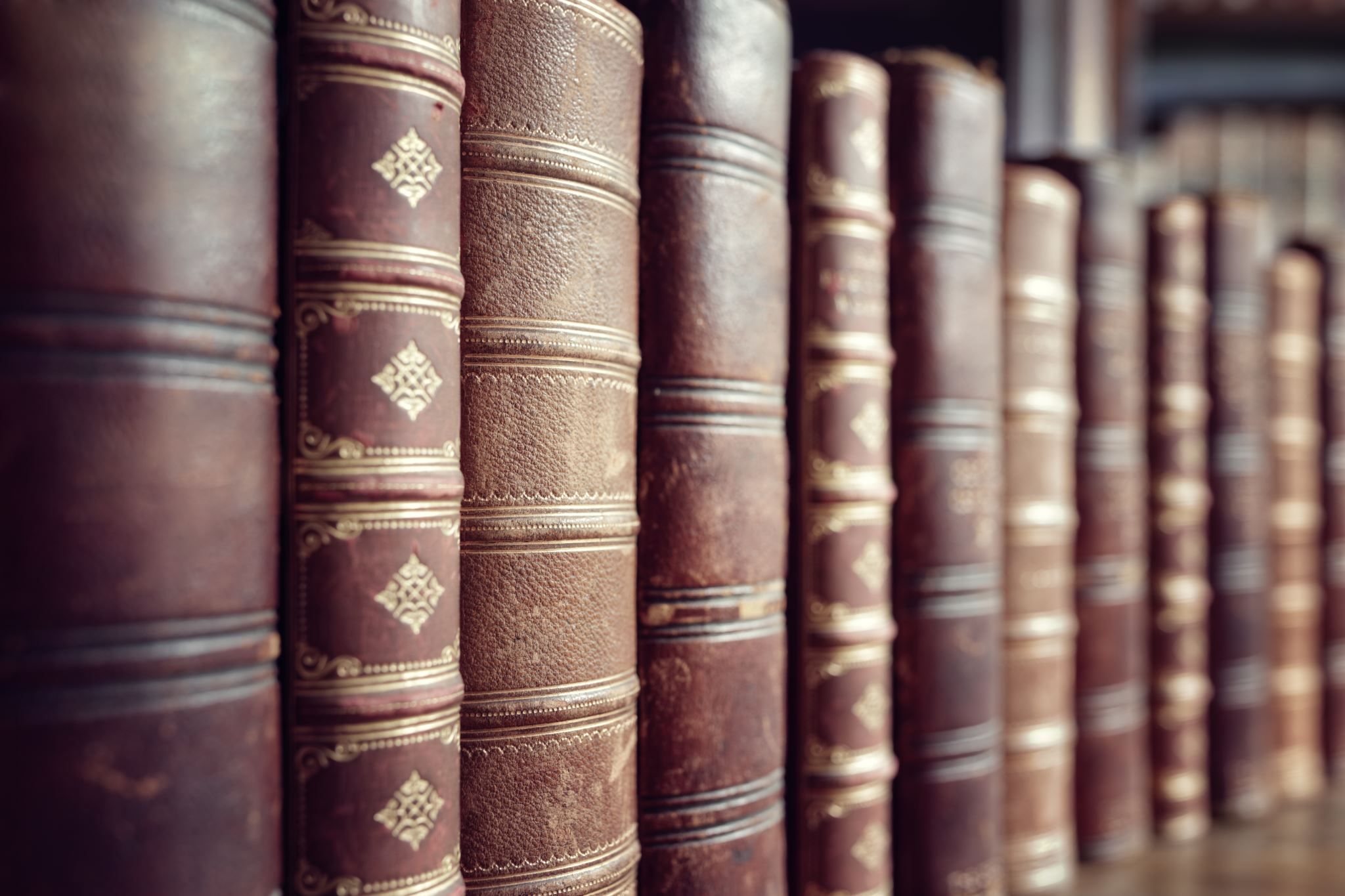 Literary History
5V

November 2023, December 2023, January 2024
Test in Testweek 2
Literary Periods
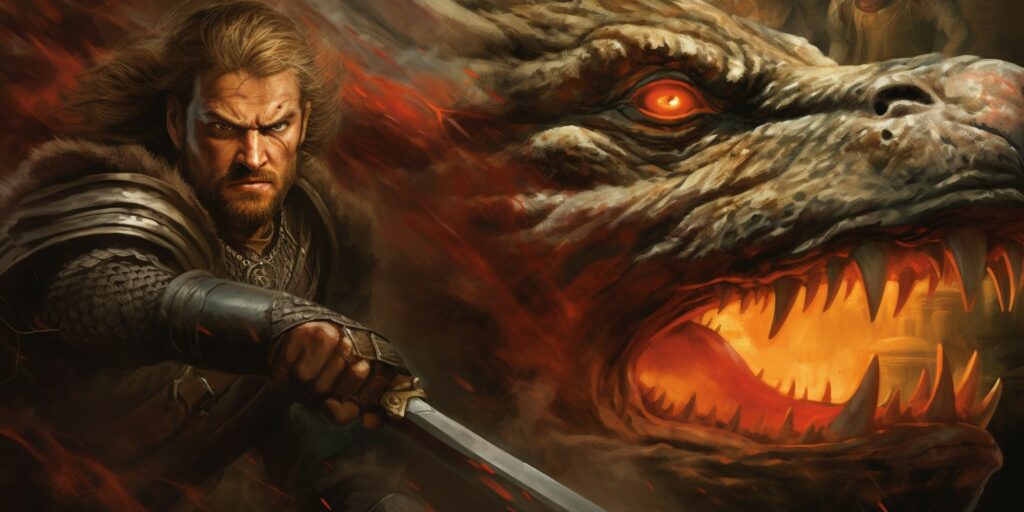 Old English Period 500-1066
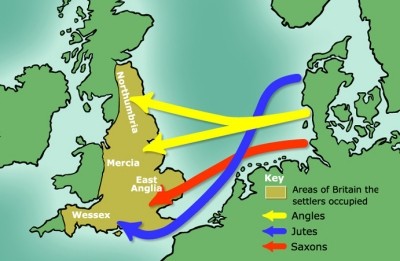 Old English Period 500-1066
History
410: The Romans withdraw from Britain. The Celts are not able to protect their borders. Invasion of Britain by Germanic tribes (Angles, Saxons, Jutes).
793: after period of relative peace, start of the Viking invasions
Literary Characteristics
Germanic influence: poems about kings and heroes.
Oral tradition
Use of alliteration 
Literary works
Beowulf, author unknown. Longest known epic poem written in Old English (language spoken in Anglo Saxon Britain before 1066). The story was probably written down in the 11th century, though it takes place in 6th century Scandinavia.
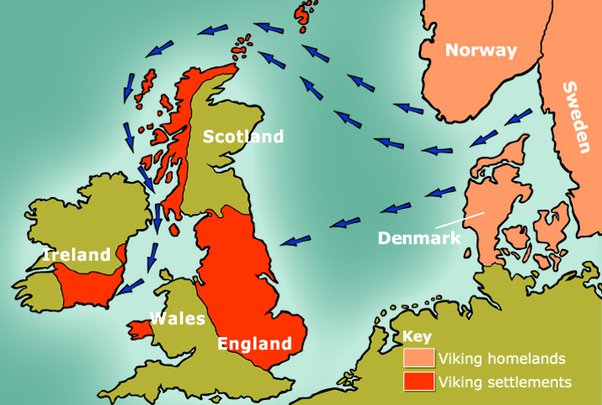 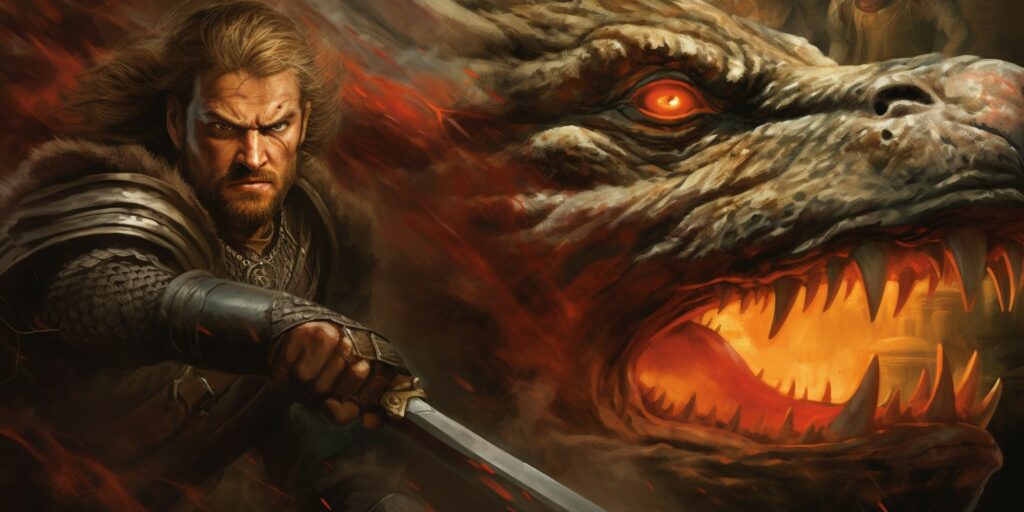 Old English Period 500-1066
Beowulf
deals with events of the early 6th century and was probably composed c. 700–750. It tells the story of the Scandinavian hero Beowulf, who gains fame as a young man by vanquishing the monster Grendel and Grendel's mother; later, as an aging king, he kills a dragon but dies soon after, honoured and lamented.
Hwæt. We Gardena in geardagum,þeodcyninga, þrym gefrunon,hu ða æþelingas ellen fremedon.Oft Scyld Scefing sceaþena þreatum,monegum mægþum, meodosetla ofteah,egsode eorlas. Syððan ærest wearðfeasceaft funden, he þæs frofre gebad,weox under wolcnum, weorðmyndum þah,oðþæt him æghwylc þara ymbsittendraofer hronrade hyran scolde,gomban gyldan. þæt wæs god cyning.ðæm eafera wæs æfter cenned,geong in geardum, þone god sendefolce to frofre; fyrenðearfe ongeatþe hie ær drugon aldorleaselange hwile. Him þæs liffrea,wuldres wealdend, woroldare forgeaf;Beowulf wæs breme blæd wide sprang,Scyldes eafera Scedelandum in.
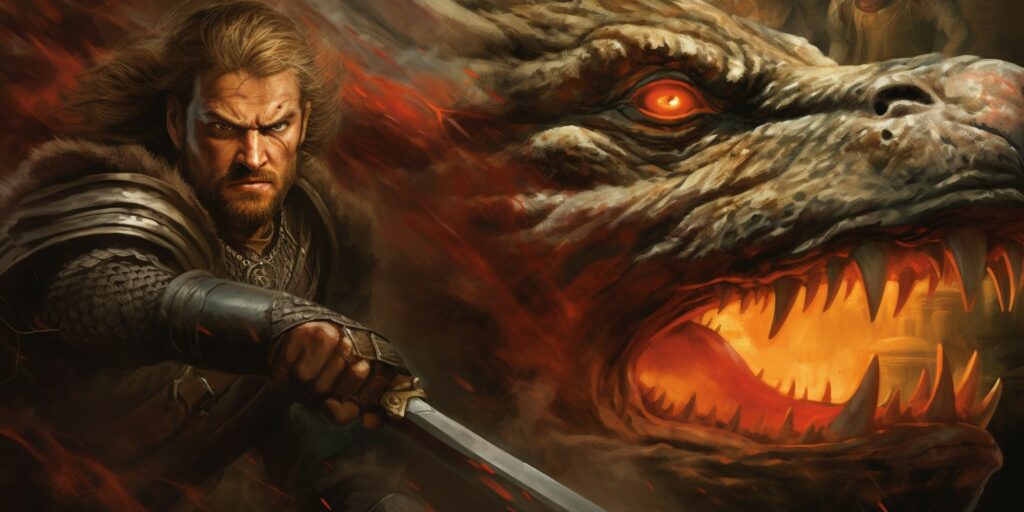 Old English Period 500-1066
Beowulf
Answer the questions on Beowulf in your reader